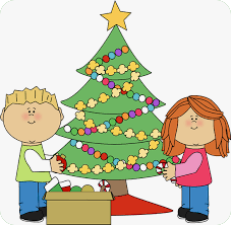 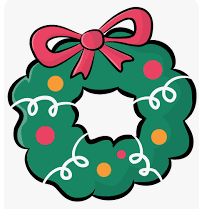 Christmas traditions
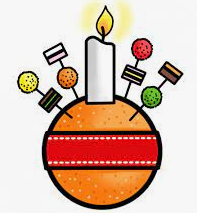 What are your family traditions at Christmas?
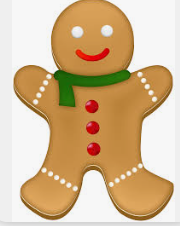 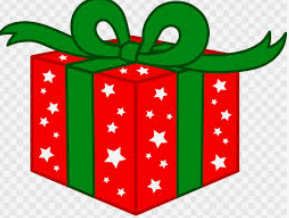 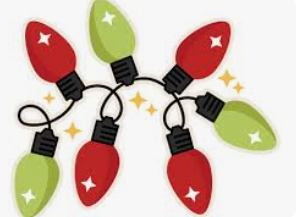 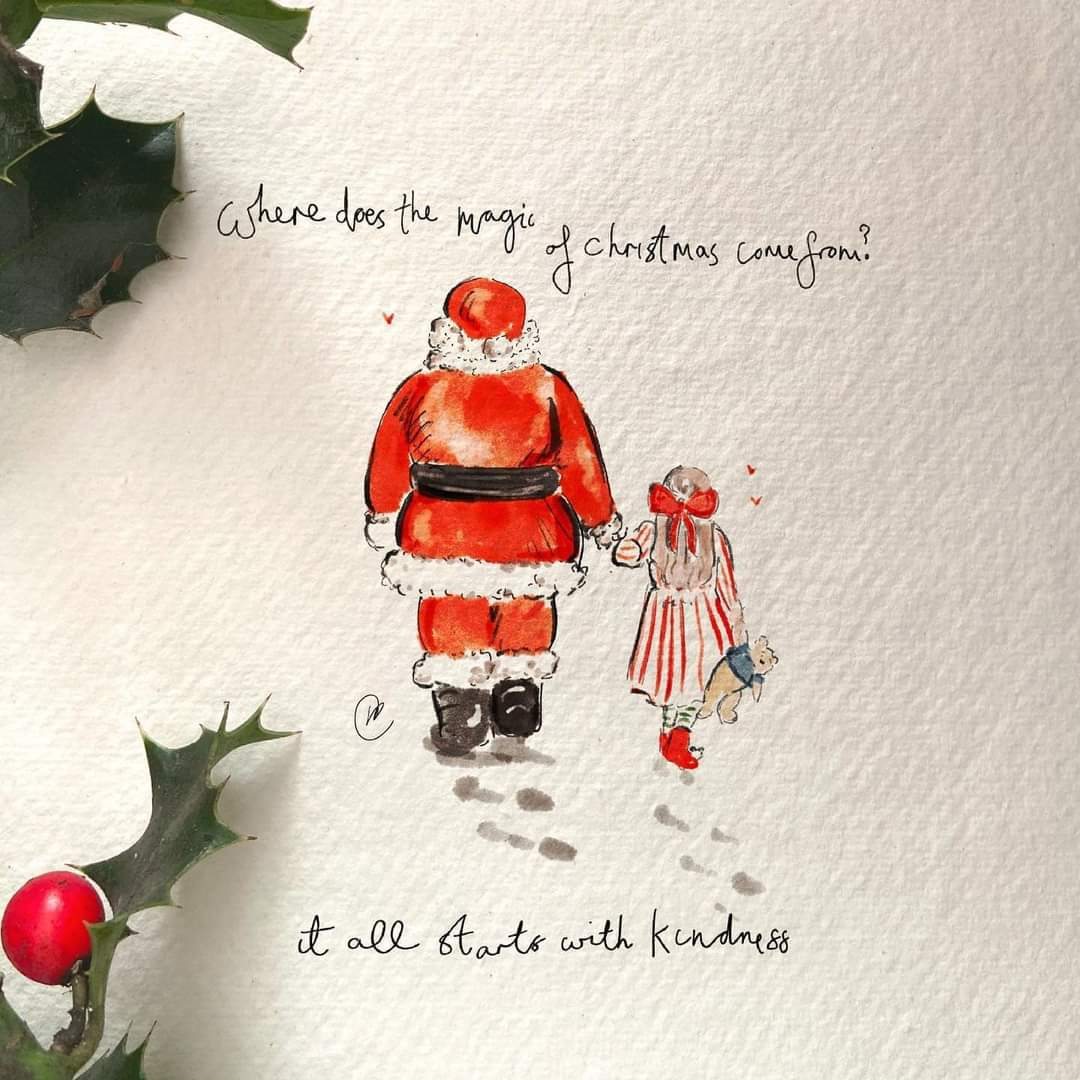 Eco-Friendly Christmas
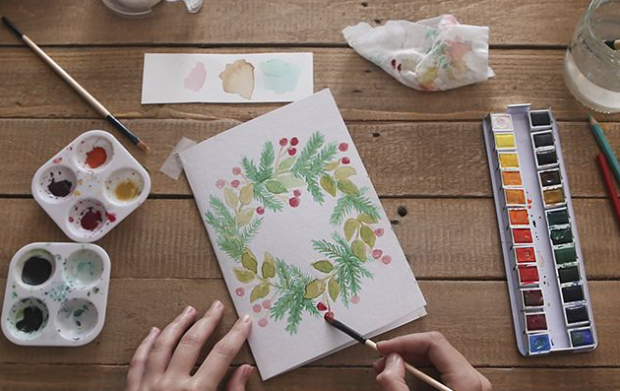 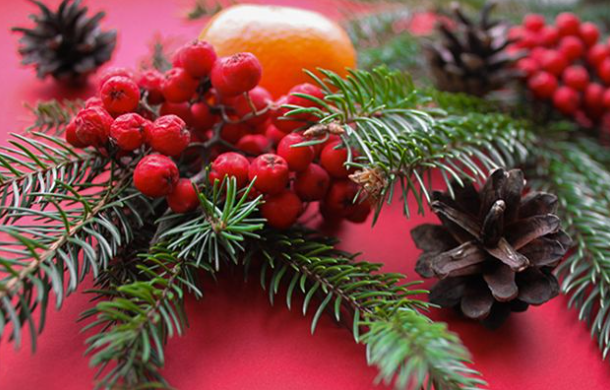 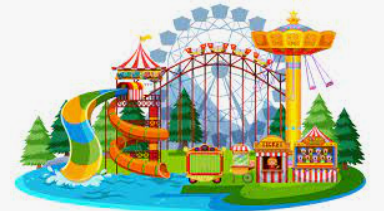 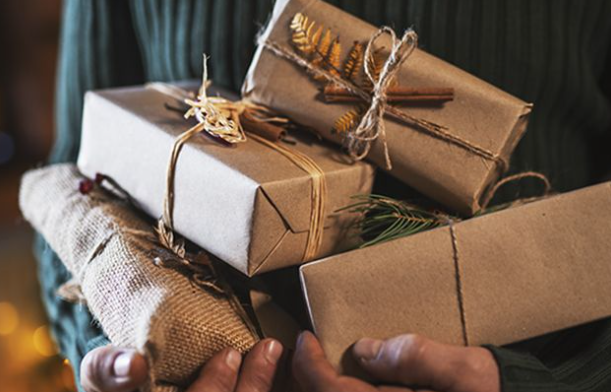 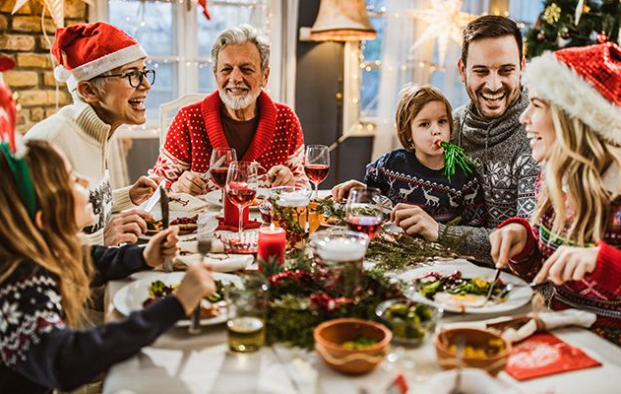 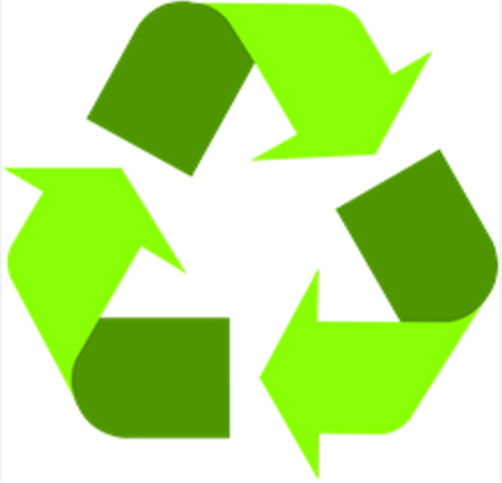 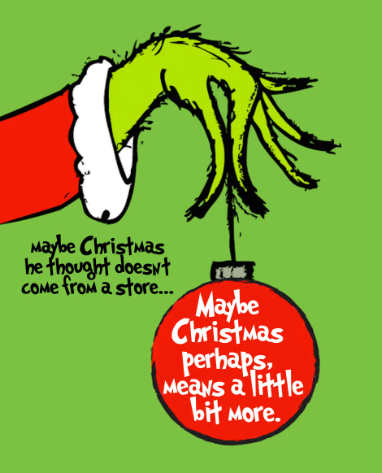